INTEGERS
TEACHING POINTS – 
Division of Integers
Properties of Division
Powers of Integers
Division by itself
Division by one ( 1 )
Division by zero  ( 0 )
Powers of Integers
Facts on Multiplication and Division
Simplification of Integers– BODMAS Rule
INTEGERS
Division of Integers : 
 Observe the following –
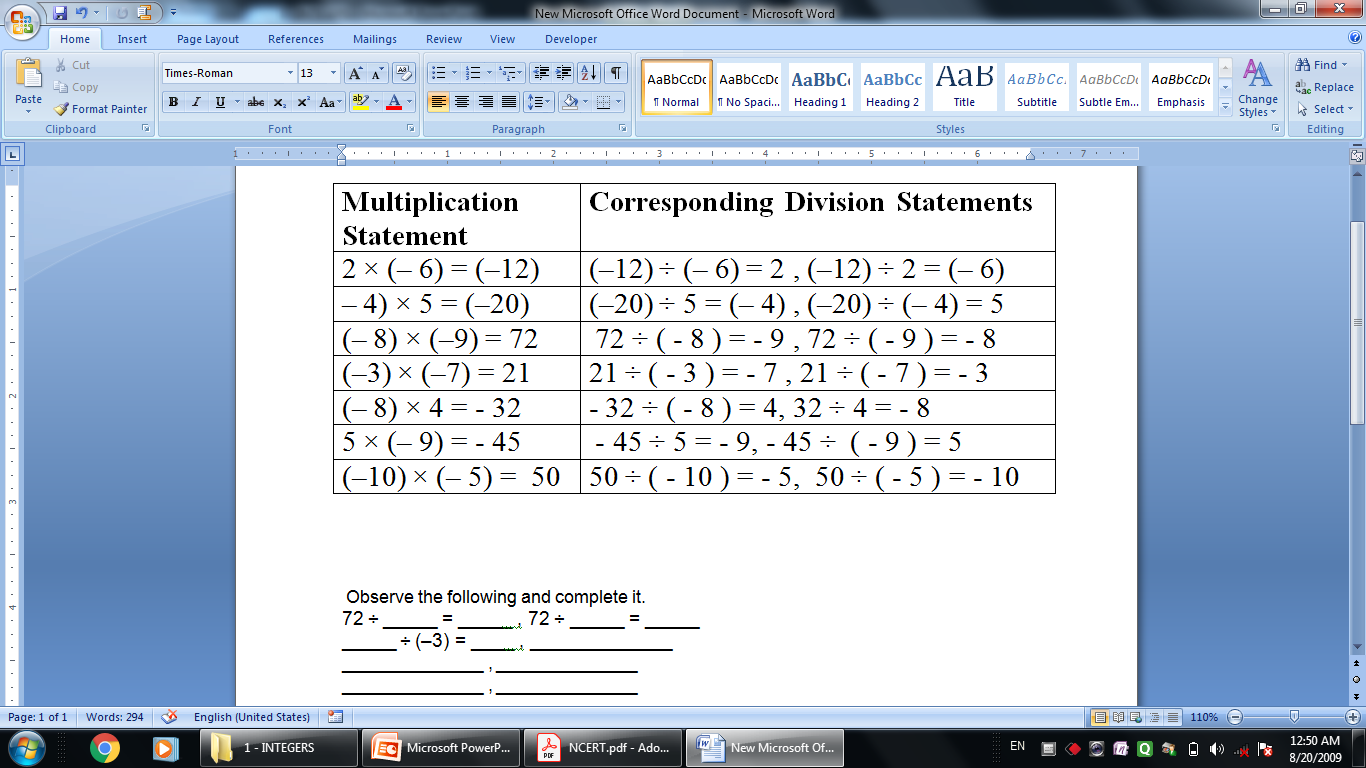 INTEGERS
We know that division is the inverse of multiplication. The rule for the  division  of integers can be obtained from the above table.
 If both the dividend and divisor of the same sign then the quotient is positive.
 If dividend and divisor of the opposite  sign then the quotient is negative.
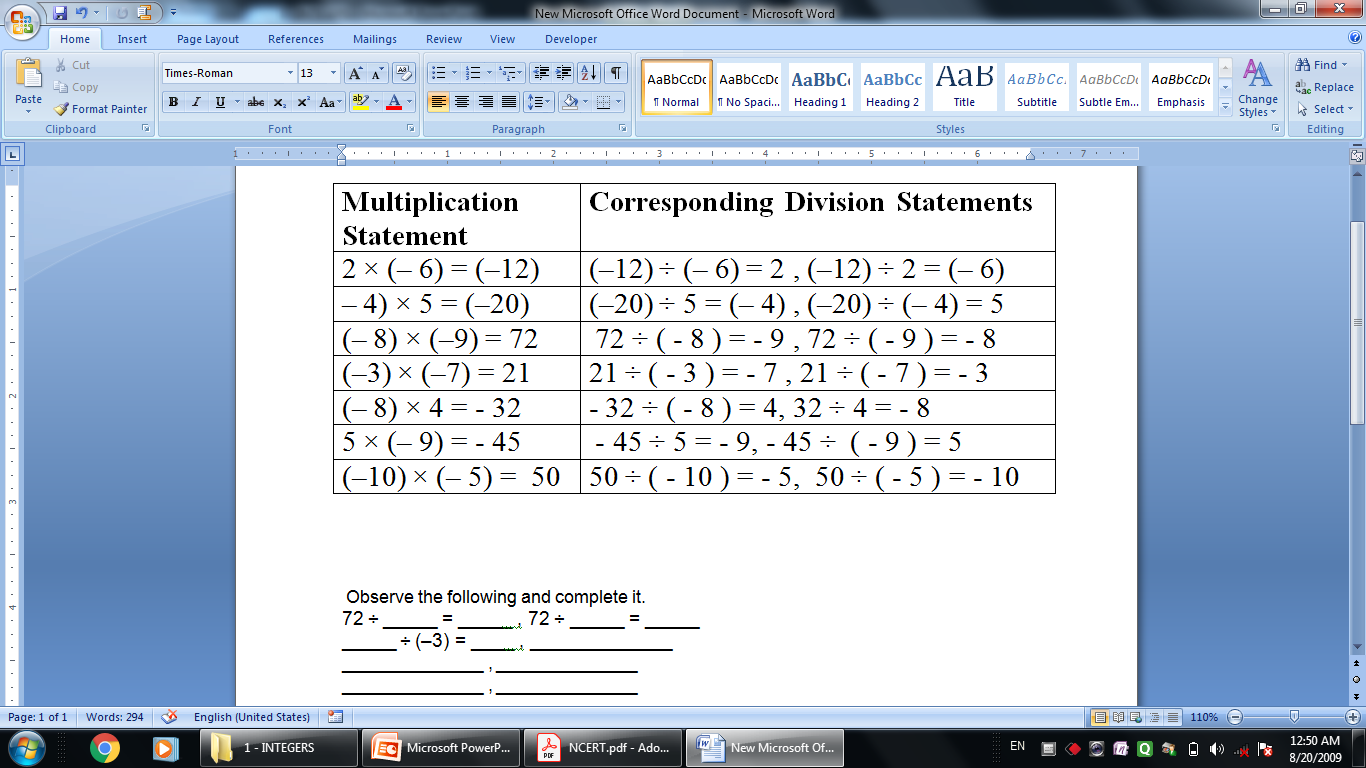 INTEGERS
Closer Property of Division :
 Observe the following – 
 8 ÷ 4 =  2 , here 2 is an integer.
 5 ÷ 3 = 5/3 , here 5/3 is not an integer.
– 7 ÷ 4 = – 7/4,here – 7/4  is not an integer
 12 ÷ ( – 5) = 12/(–5) , here 12/(–5) is not an integer
 Thus we observe that if a and b are two integers then a ÷ b is not always an integer. 
 The quotient of two integers is not always an integer.
  We can say that integers are not closed under division.
INTEGERS
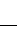 Commutative Property of Division :
 Observe the following – 
 8 ÷ 4 =  2   and  4 ÷ 8 = ½
 Thus,  8 ÷ 4  ≠   4 ÷ 8 
– 12 ÷ 4 = – 3 and 4 ÷ (– 12) = 1/(– 3) 
 Thus,  – 12 ÷ 4  ≠  4 ÷ (– 12)
 Thus we observe that if a and b are two integers then a ÷ b ≠ b ÷ a
 The quotient of two integers changed if we change the order of the integer.
  We can say that integers are not commutative  under division.
INTEGERS
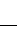 Associative Property of Division :
 Observe the following – 
 (i) (8 ÷ 4) ÷ 2 =  2 ÷ 2 = 1   and 8 ÷( 4 ÷ 2 ) = 8 ÷  2 = 4
 Thus, (8 ÷ 4) ÷ 2 ≠ 8 ÷( 4 ÷ 2 ) 
(ii) (– 12 ÷ 4) ÷ 2 = – 3 ÷  2 = – 3/ 2 
 and – 12 ÷ ( 4 ÷ 2) = – 12 ÷ 2 = – 6 
 Thus, (– 12 ÷ 4) ÷ 2 ≠ – 12 ÷ ( 4 ÷ 2) 
 Thus we observe that if a, b and c are three  integers then   (a ÷ b) ÷ c ≠  a ÷ ( b ÷ c ) 
 The quotient of two integers changed if we change the order of the  group.
  We can say that integers are not Associative   under division.
INTEGERS
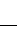 Division by itself :
 Observe the following – 
 (i) 9 ÷ 9 = 1 
 (ii)  (- 12) ÷  ( - 12 ) = 1

Thus we observe that when dividend and the divisor are same then quotient is always 1.
 Thus , if a is any integer the a ÷ a = 1
  We can say that any integer divided by itself is 1.
INTEGERS
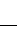 Division by one ( 1 ) : 
 Observe the following – 
 (i) 12 ÷ 1 = 12 
 (ii) – 45   ÷  1 = – 45 
 (iii)  15 ÷ 1  = 15

Thus we observe that when a number is divided by 1 then we get the number itself. 
 Thus if a is any integer then a ÷  1 = a.
INTEGERS
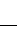 Division by zero ( 0 ) : 
 Observe the following – 
 (i) 0 ÷ 9 = 0 
 (ii)  0  ÷  (– 12 ) = 0
 (iii)  15 ÷ 0  = does not exists. 

Thus we observe that quotient of 0 ( zero )  dividend  by any number is 0, but quotient of a number divided by 0 ( zero) is not exists.
 Thus if a is any integer then 0 ÷  a = 0  and a ÷ 0 = does not exists.
INTEGERS
Powers of Integers : 
 Observe the following – 
 a × a = a2
 a ×a ×a = a3
 (– 2 ) × (– 2 ) = (– 2)2
(– 2 ) × (– 2 ) × (– 2 ) = (– 2)3
 3 × 3 = 32
 a × a × a × ………. × a ( n times ) = an
 Here a is called the base and n is called the exponent.
 Also we have 
(– 1 )Odd integer = – 1 
 and (– 1 )Even integer = 1
INTEGERS
Facts on Multiplication and Division :
  4 × 5 = 20 
 ( –  4) × 7 = –  28 
 12 × (–  5) = – 60
 (–  7) × (–  8 ) = 56
 Thus we observe that product of two integers are positive when both of the integers are of the same sign. 
 The product is negative if the integers are of opposite sign.
 We have 
(i)  (+) × (+) = +        	(ii)  (+) ×(–) = –
 (iii) (–) × (=) = –      	 (iv) (–) ×(–) = +
INTEGERS
Facts on Multiplication and Division :
 20  ÷   4 = 5 
 28 ÷   ( - 7 ) = 4
( - 42 ) ÷   6 = ( - 7 )
( - 35 )  ÷   ( - 5 ) = 7 
Thus we observe that quotient  of two integers are positive when both of the integers are of the same sign. 
 The quotient  is negative if the integers are of opposite sign.
INTEGERS
Facts on Multiplication and Division :
We have for Multiplication  :
(i)  (+) × (+) = +        	(ii)  (+) ×(–) = –
 (iii) (–) × (=) = –      	 (iv) (–) ×(–) = +
We have for Division  :
(i)  (+) ÷  (+) = +        	(ii)  (+) ÷ (–) = –
 (iii) (–) ÷  (=) = –      	 (iv) (–) ÷ (–) = +
INTEGERS
Facts on Multiplication and Division :
  14 ÷ 7 = 2
 –  14 ÷ 2 = –  7 
 12 ÷ (–  6) = – 2
 (–  16) ÷ (–  8 ) = 2
 Thus we observe that quotient  of two integers are positive when both of the integers are of the same sign. 
 The quotient of two integers are negative if the integers are of opposite sign.
 We have 
(i)  (+) ÷ (+) = +        	(ii)  (+) ÷ (–) = –
 (iii) (–) ÷ (=) = –      	 (iv) (–) ÷ (–) = +
INTEGERS
Simplification of  Integers : 
 BODMAS Rule
B 		Brackets
O		Of
D		Division
M		Multiplication
A		Addition
S		Subtraction
INTEGERS
Simplification of  Integers : 
 BODMAS Rule-
 When many operations to be performed on integers, there is a set of procedures which tells us which operations to performed first and the rest in which order. 
 This rule in short is known as BODMAS, where 
 B → Bracket,			O → Of, 		
D → Division, 			M → Multiplication,	
A → Addition 			S → Subtraction.